阅读品味人生
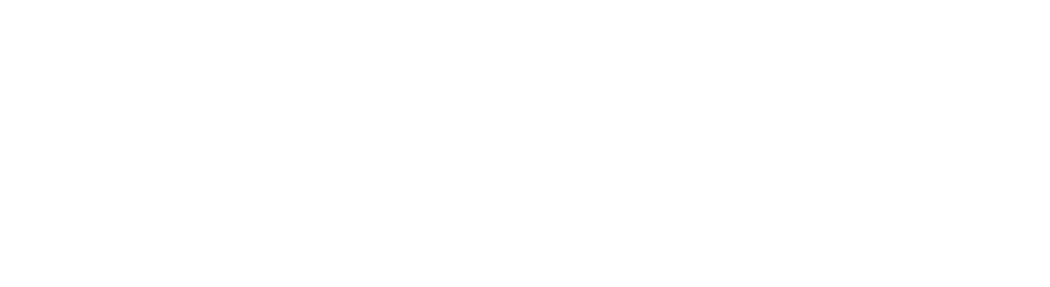 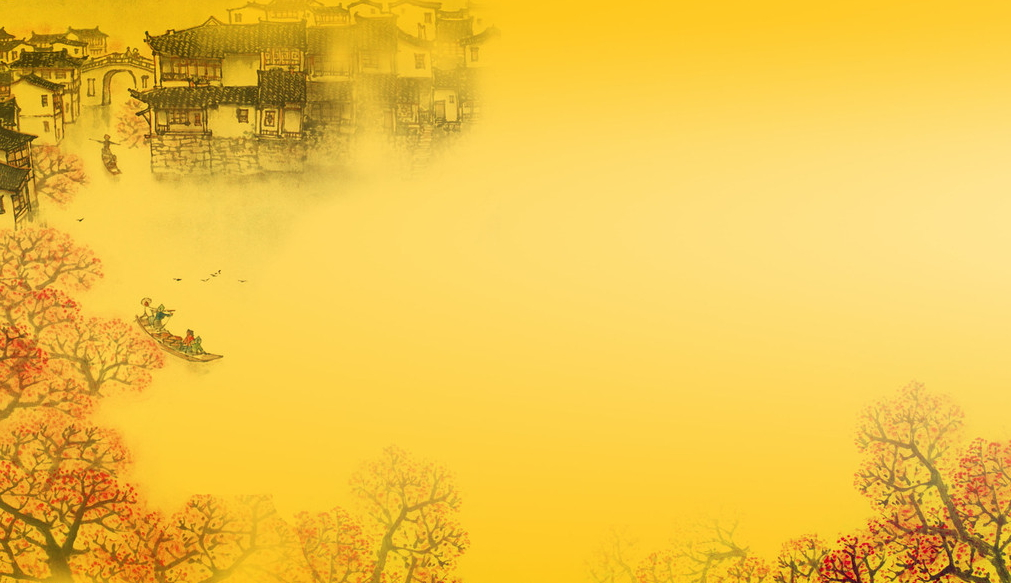 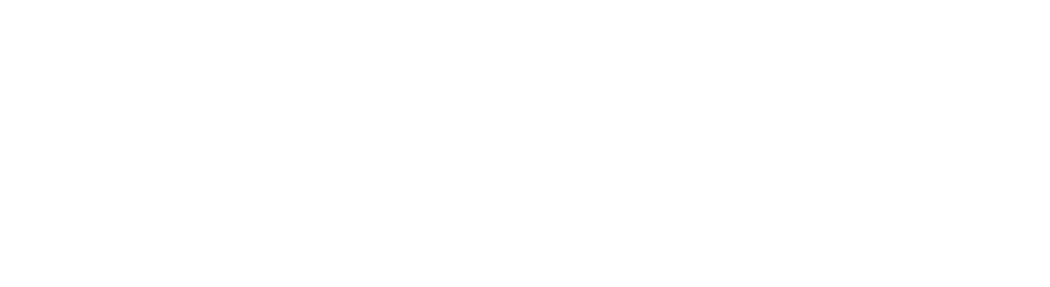 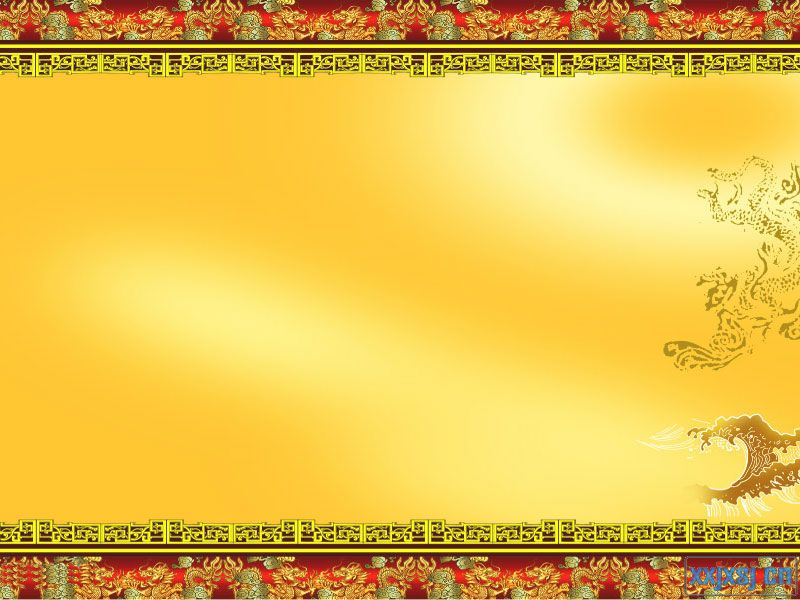 名人认为读书的好处：3,4,5,6
目录
读书的作用：7
读书不致缺少的：8
我认为：9
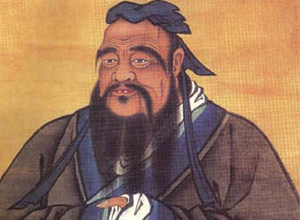 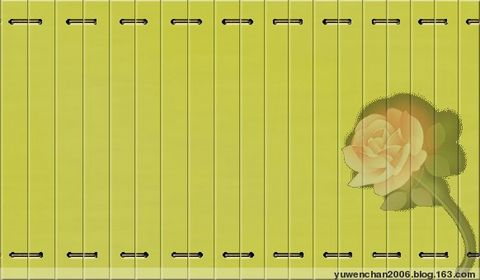 孔夫子说：
知之者不如好之者，
好之者不如乐之者。
返回目录
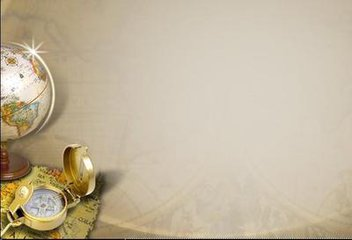 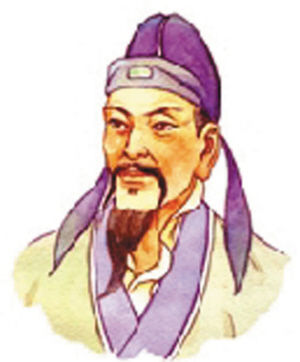 陆游曾说：
书到用时方恨少，
事非经过不知难。
返回目录
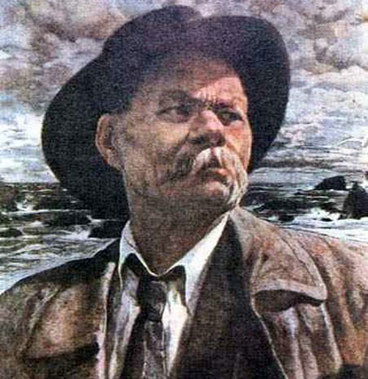 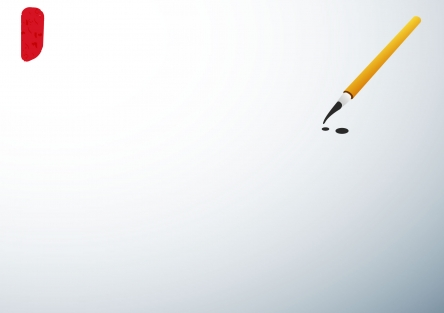 高尔基曾说：
我扑在书本上，
就象饥饿的人扑在面包上一样。
返回目录
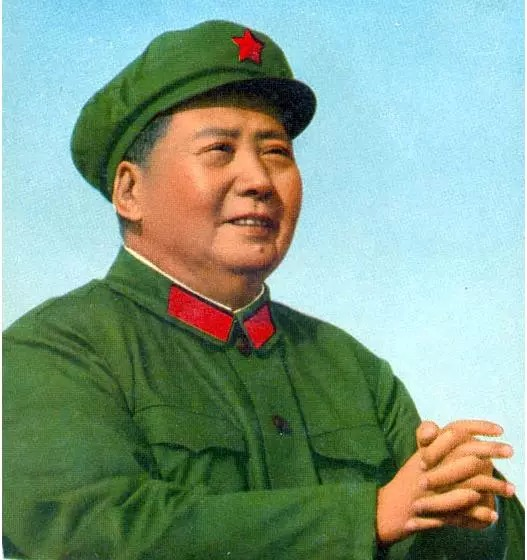 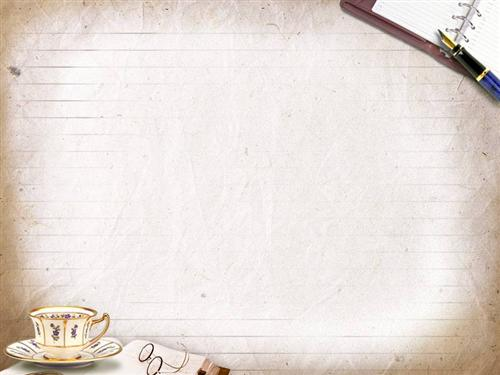 毛主席曾说：
饭可以一日不吃，
觉可以一日不睡，
书不可以一日不读。
返回目录
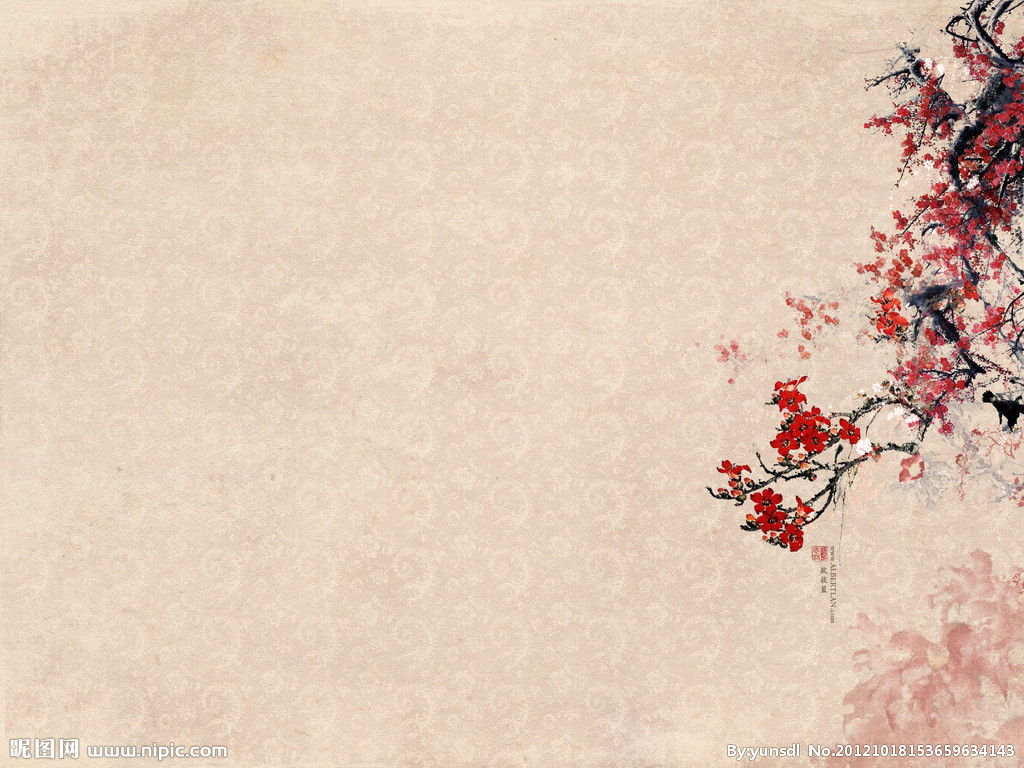 读书不但可以免除我们
日常里交谈中不了解书
籍所产生的尴尬，也会让
人们对自身的人生观和自
身的素质发生变化。
返回目录
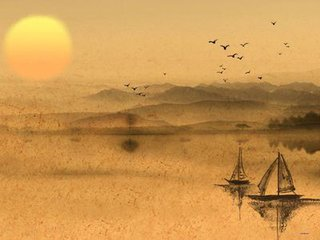 一个爱书的人
他必定不致缺少：
一个忠实的朋友，
一个良好的老师，
一个可爱的伴侣，
一个优婉的安慰者。
返回目录
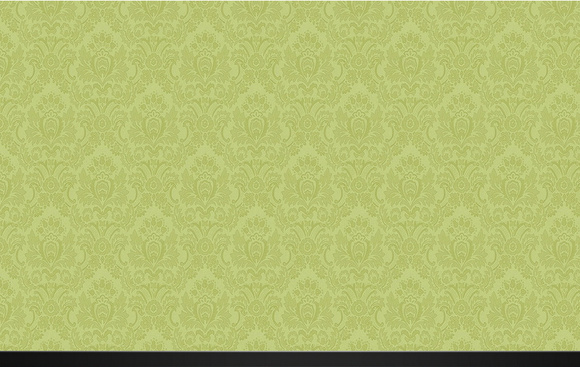 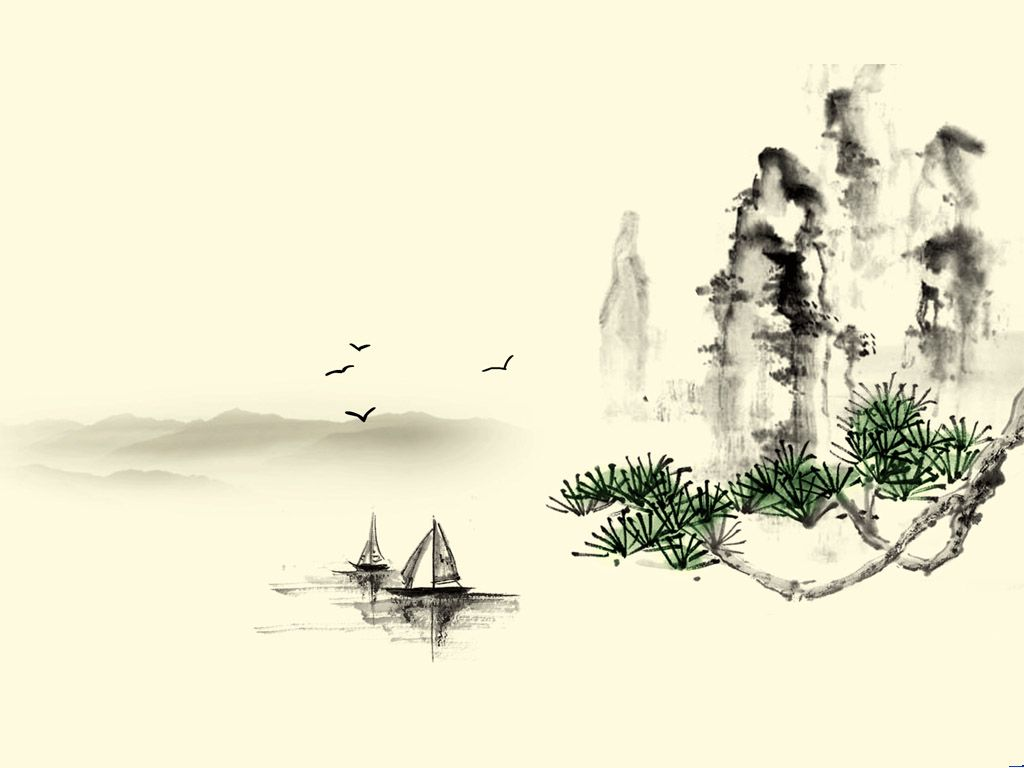 我觉得：
要想成为一个会读书的人，首先要爱读书，书籍就像伴侣，当你觉得对一本书籍一见钟情之后，就会有慢慢了解以及想读懂的愿望。
返回目录
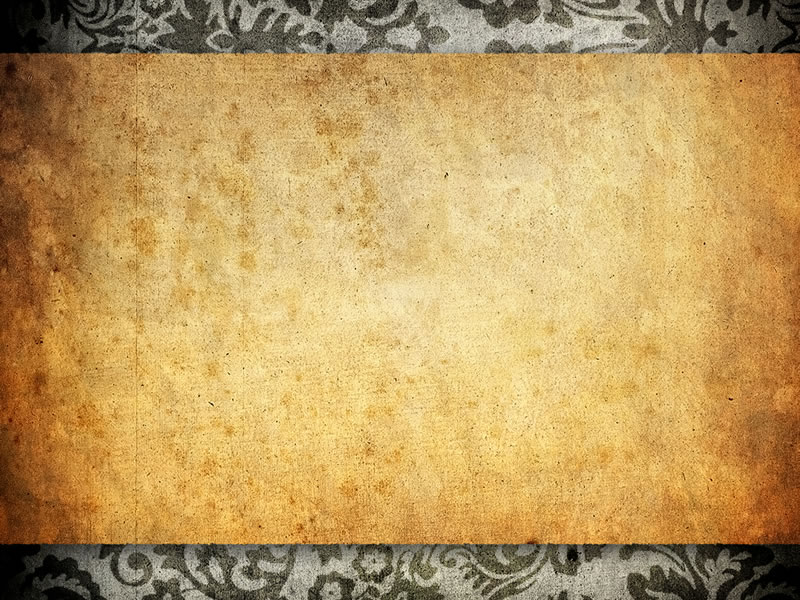 阅读品味人生
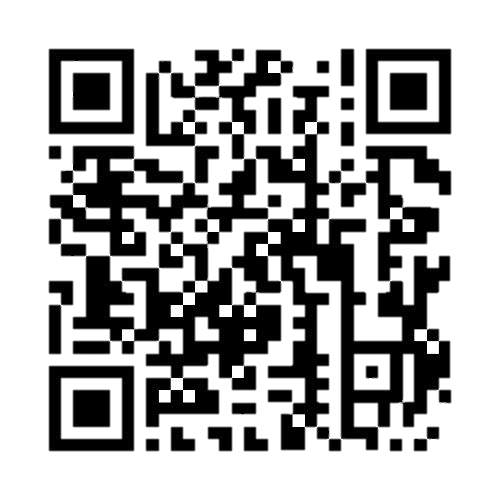